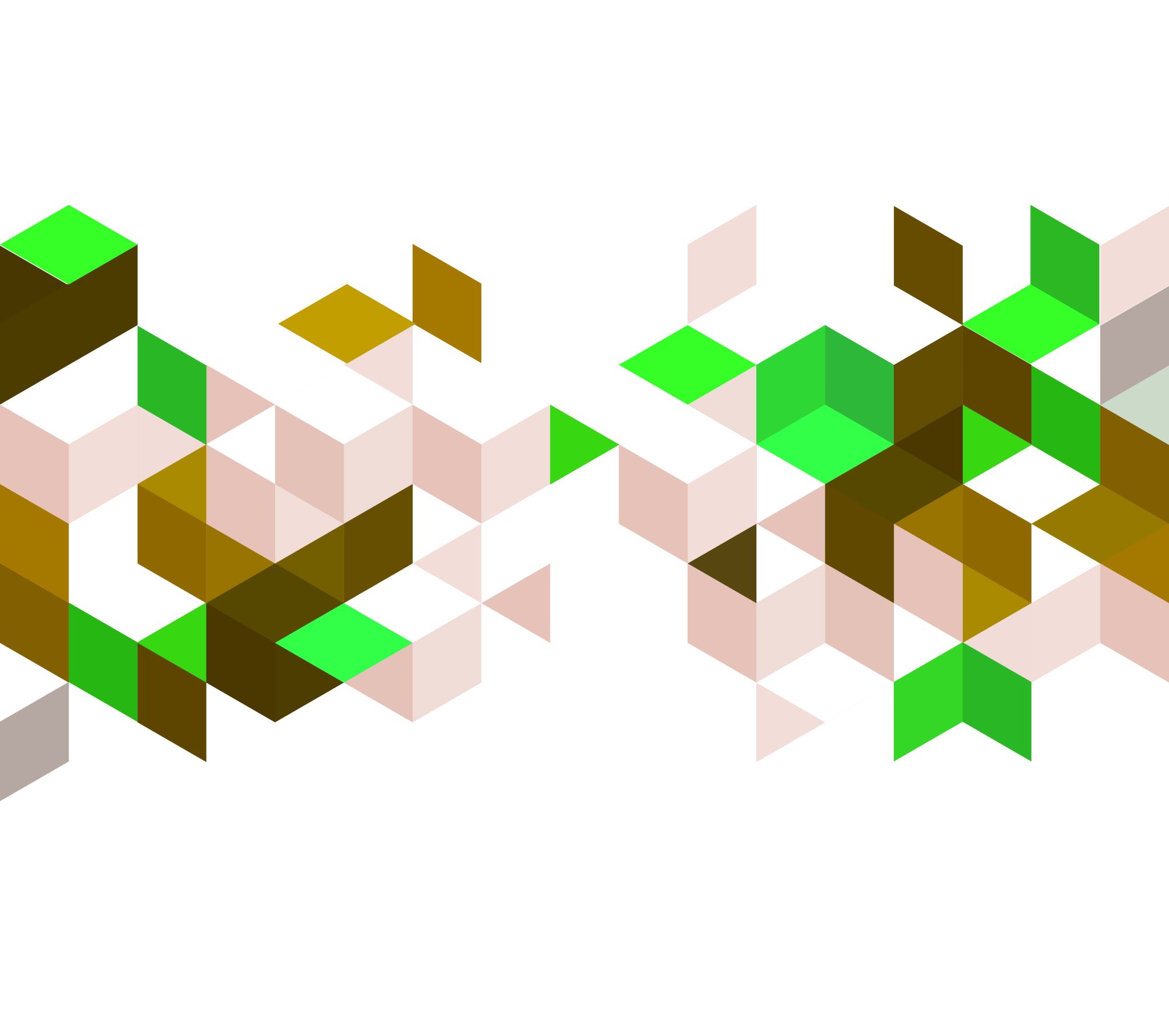 An Example Worthy of Noting
Philippians 3:17-21
An Example Worthy of Noting
Pattern – a mark made as the result of a blow or pressure, impression, form, print
The idea is the way one lives leaves the figure, impression, or print of how one is to live
An Example Worthy of Noting
Note – to mark, take heed, look upon, to pay careful attention to 
These are individuals we are to look at carefully as a proper example of how to live (they are leaving the right impression)
Two types of examples
Those who govern themself
Enemies of the cross of Christ
As a result, the end for these is destruction
Two types of examples
Those who govern themself
In what ways are they enemies? 
Their god is their belly
Whatever they have a desire or appetite for, they do
Two types of examples
Those who govern themself
In what ways are they enemies? 
Their glory is their shame
Things they should be ashamed of (that which is against God’s word), they glory in
Two types of examples
Those who govern themself
In what ways are they enemies? 
They set their mind on earthly things
They look for earthly success, wealth, and notoriety
Two types of examples
Those who are governed by God 
Citizenship is in heaven
Their citizenship is in heaven – currently 
The implication is they are being governed by the one in heaven, God
Two types of examples
Those who are governed by God 
Citizenship is in heaven
They are not living according to their will but to the will of God (Galatians 2:20)
They are allowing His word to guide them in all they do (Colossians 3:17)
Two types of examples
Those who are governed by God 
Citizenship is in heaven
Every decision, choice, and action are made with the governing principles provided in God’s word
Aspects/Areas of life to consider
Church (universal and local)
Being present at assemblies
Hebrews 10:24-25 – Assembling is a way in which we consider one another, stir up love and good works, and exhort one another
Aspects/Areas of life to consider
Church
Being active
1 Corinthians 12:12-25 – Each member makes up a part of the body
3 John 5-8 – Gaius did whatever he could to benefit the cause of Christ
Aspects/Areas of life to consider
Church
Being active
1 Timothy 4:12-13 – Young people can be an example
Aspects/Areas of life to consider
Home (family and close friends)
A proper marriage
Ephesians 5:22-33 – Husbands love your wife, wives respect your husband
Aspects/Areas of life to consider
Home (family and close friends)
A proper marriage
1 Peter 3:1-6 – Wives submit to your husbands
1 Peter 3:7 – Husbands give honor to the wife
Aspects/Areas of life to consider
Home (family and close friends)
Spiritual conversations
Matthew 12:34-36 – The words we say come from what is our heart
Jeremiah 20:9 – God’s word was in his heart, and he could not hold it back
Aspects/Areas of life to consider
Community (jobs, school, activities)
Serving God 
Matthew 6:19-21, 24 – You cannot serve God and mammon
Aspects/Areas of life to consider
Community (jobs, school, activities)
Putting to death the old man
Colossians 3:5-17 – We are to put to death the old man and put on the new man
Aspects/Areas of life to consider
Community (jobs, school, activities)
Putting to death the old man
Old man
Anger, wrath, malice, blasphemy, filthy language, lying
Aspects/Areas of life to consider
Community (jobs, school, activities)
Putting to death the old man
New man
Tender mercies, kindness, humility, meekness, longsuffering, bearing and forgiving one another, love
An Example Worthy of Noting
1 Peter 2:11-12 – Our example has an impact 
What kind of example are you?
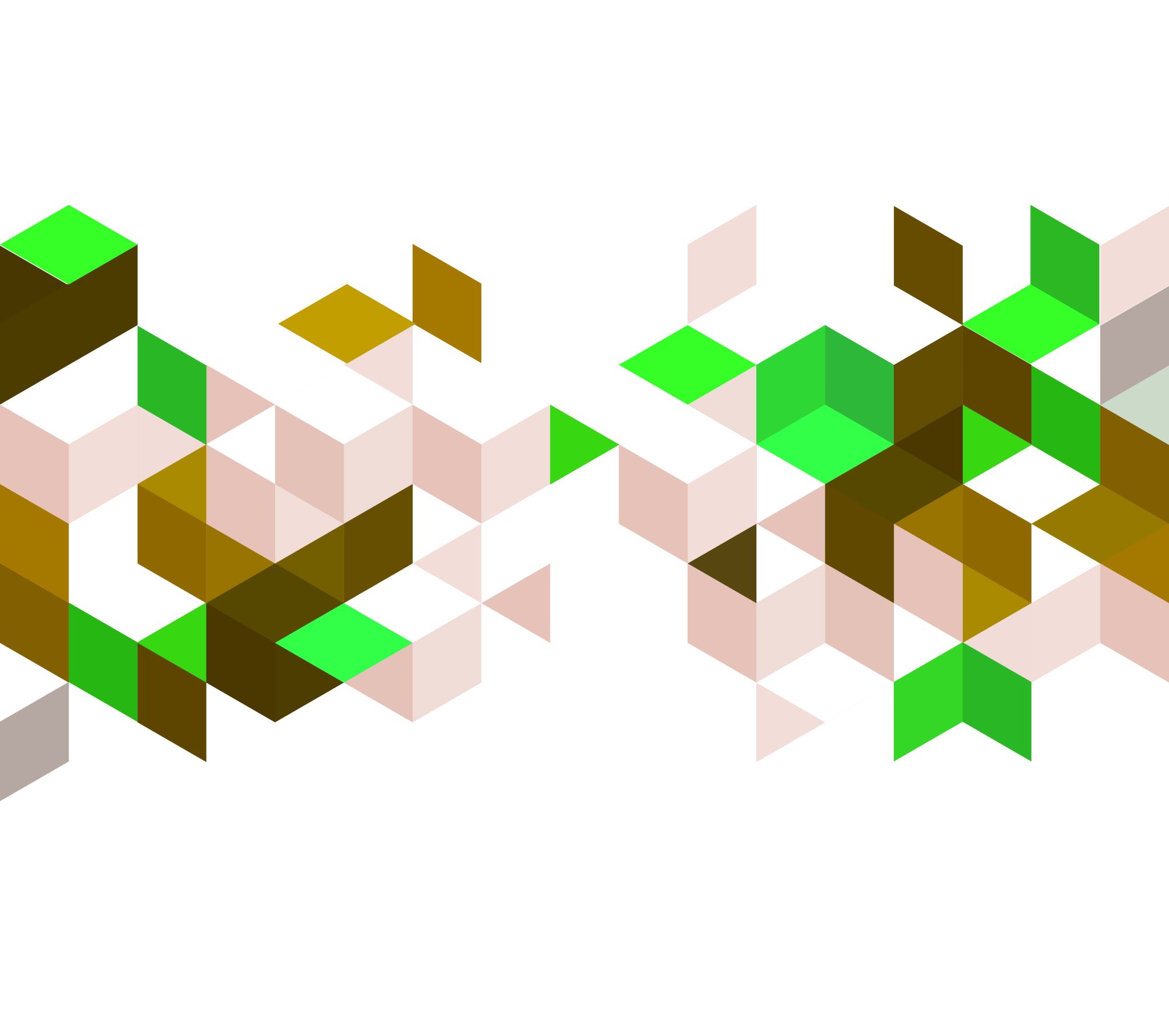 An Example Worthy of Noting as a Pattern
Philippians 3:17-21